Презентация составлена Хименковой Ольгой Анатольевной
Развитие мыслительной деятельности (овладение мыслительными   операциями, познавательными процессами и способностями); Совершенствование диалогической речи, ее грамматической стороны.
Расширение и активизация словарного запаса детей, воспитывать умение детей решать проблемные ситуации с помощью речи: убеждать, доказывать, объяснять, учить строить высказывания
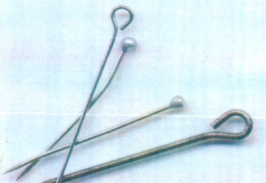 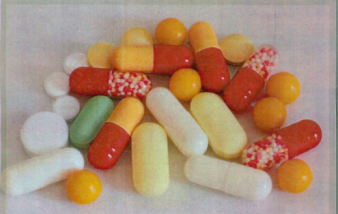 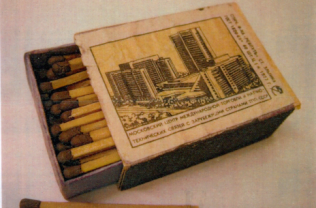 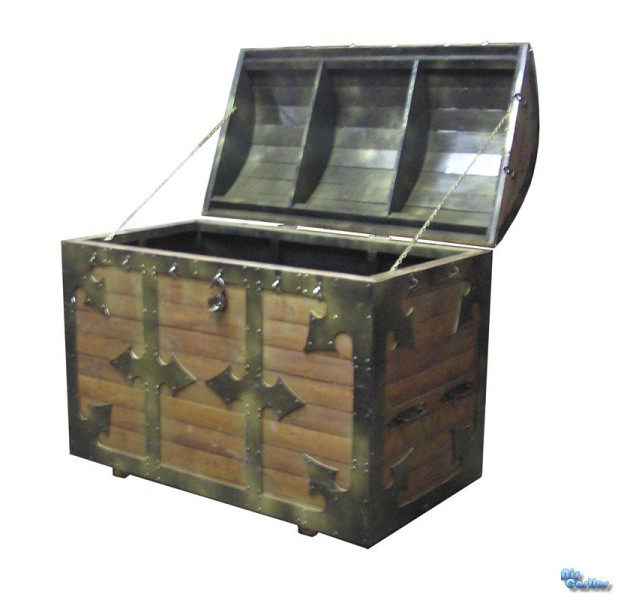 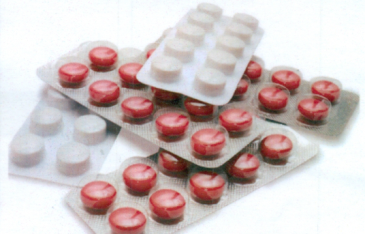 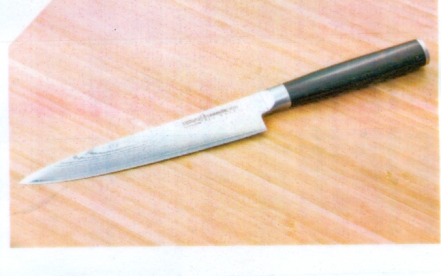 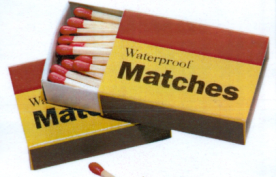 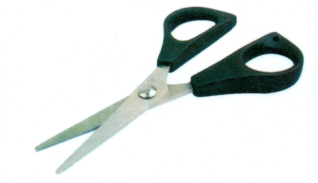 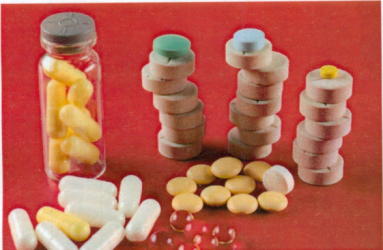 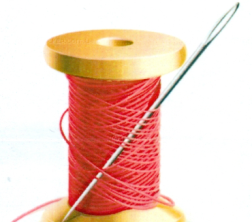 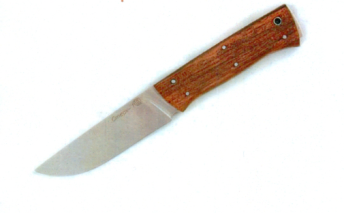